SKETCH IT
Challenge 3: The Brand – Design your official Team T-Shirt
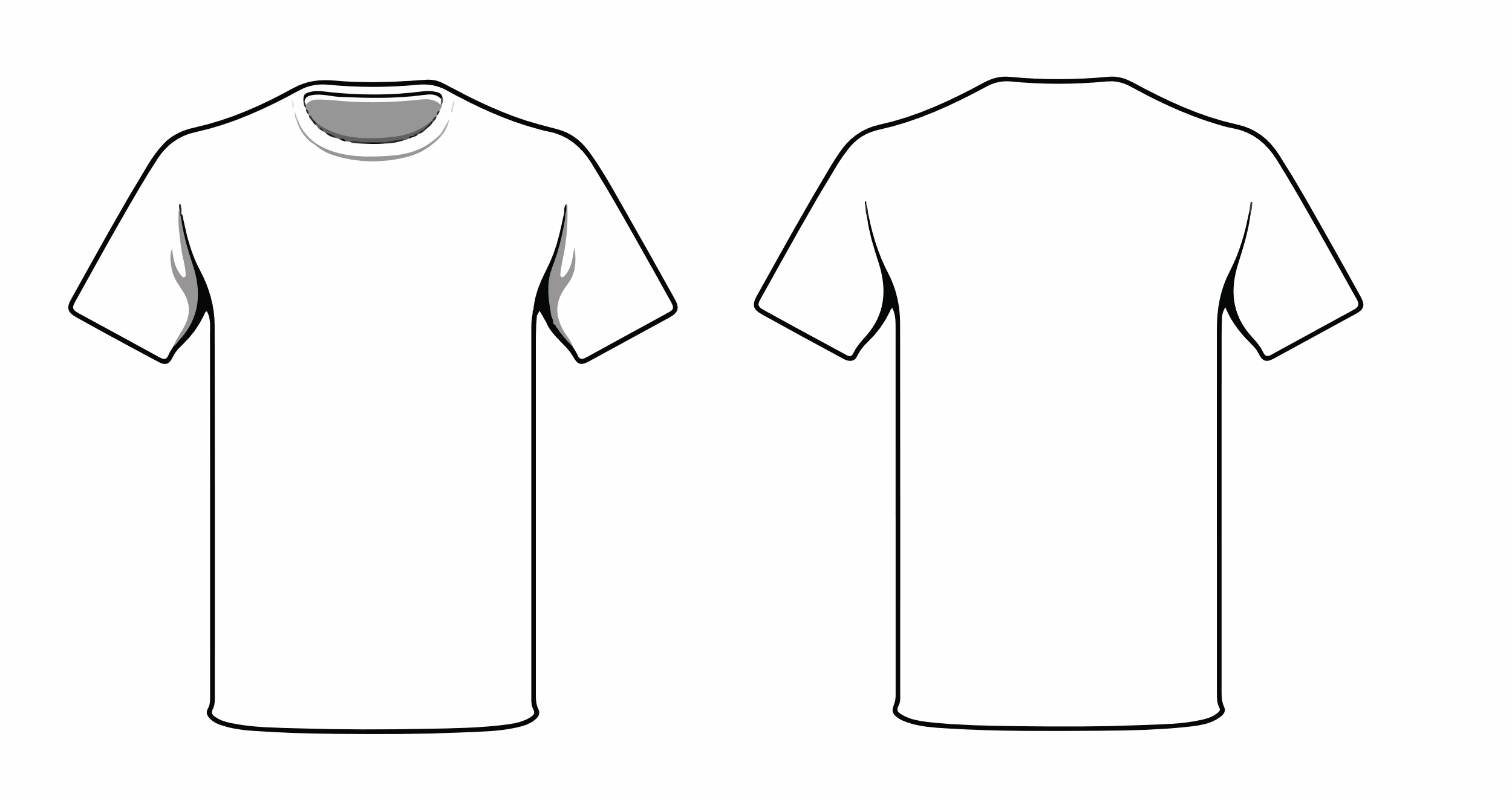 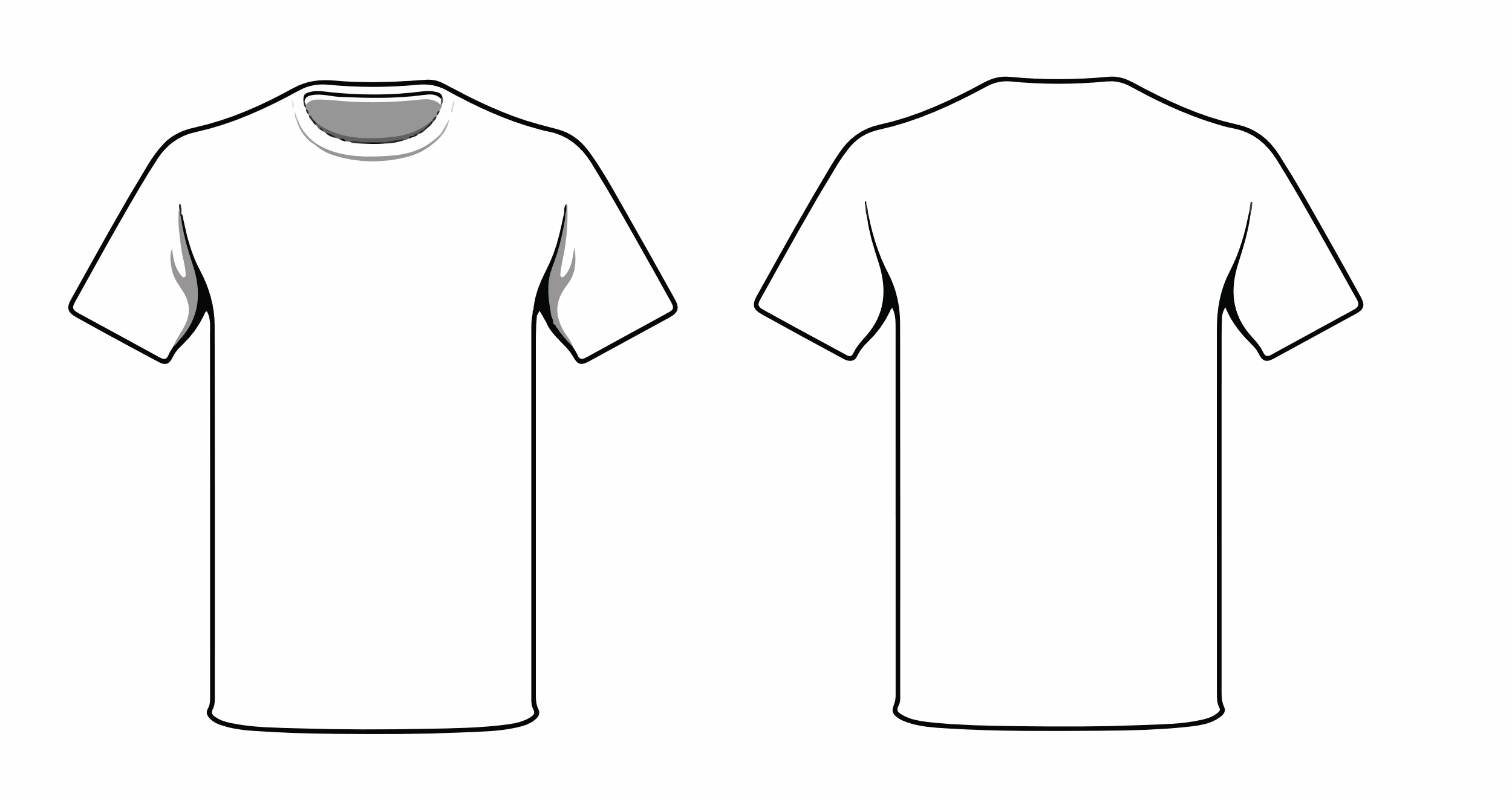 FRONT:
BACK:
SKETCH IT
Challenge 3: The Brand – Design your official Team Cap
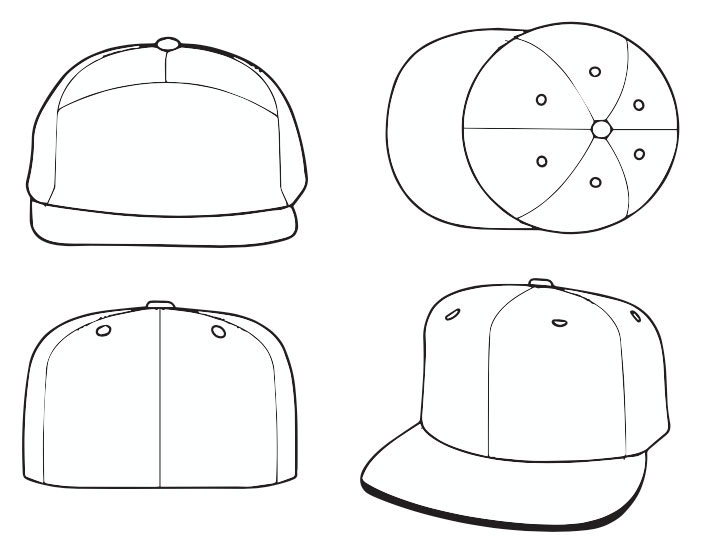 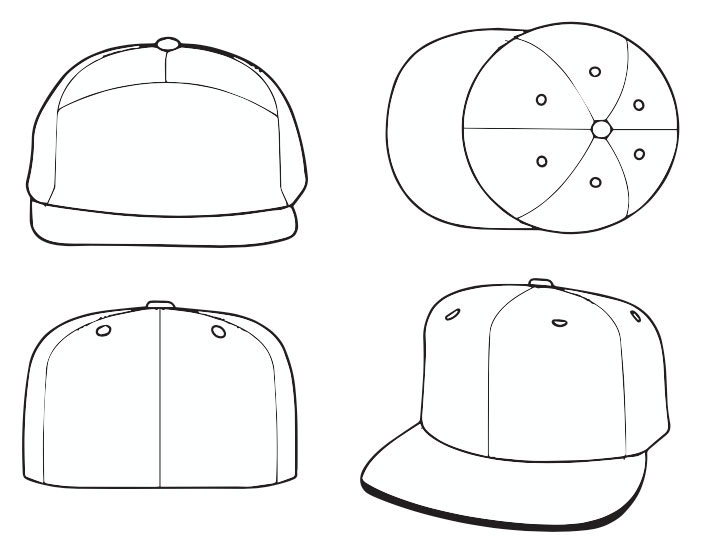 FRONT:
FULL:
BACK: